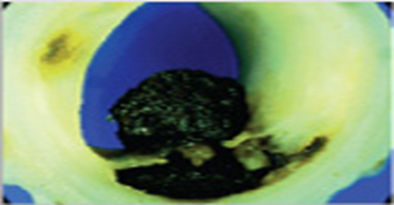 NSTEMI
DR.MUHAMMAD AMEEN C
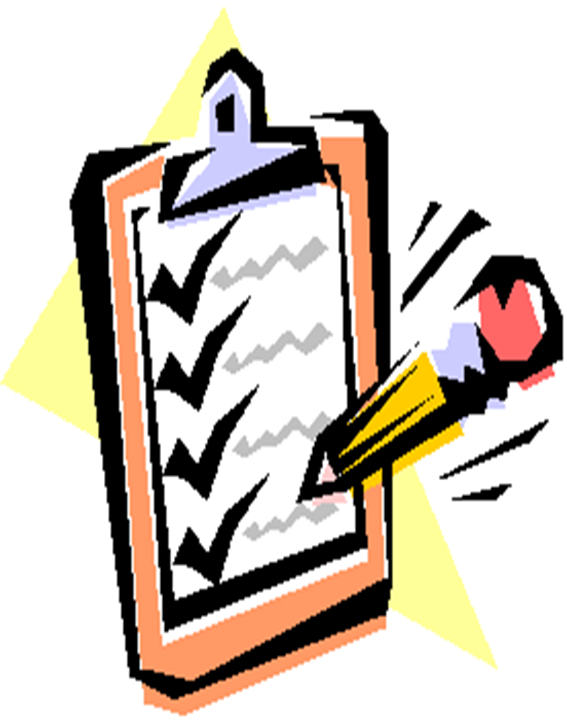 OVERVIEW
Definition
History and examination
ECG, Biomarkers
Non invasive and invasive testing
Management
Special groups
CAD SPECTRUM
ACS VERSUS CCS
Sudden onset of symptoms at rest or with minimal exertion
Lasts atleast 10 minutes
Severe chest pain/pressure/discomfort
Accelertaing pattern of symptom
Awakens the patient from sleep
Braunwald’s text book of cardiology
Clinical Presentation
Rest Angina
New onset Angina
Acclerated 
Angina
Braunwald E. Circulation 1989
NSTE- ACS
DEFINITION
Spectrum of conditions which abruptly cause an unmet need of coronary blood supply to myocardium
Ischaemic ECG changes(not must)
Transient ST segment elevation
ST depression
T wave inversion

Severe blockage than total occlusion in 1 or more coronaries
Acute complete coronary occlusion

Aggressive therapeutic stratergy- for rapid coronary reperfusion
Cardiac biomarkers- not elevated
Cardiac biomarkers- elevated
NSTE-ACS- non ST elevation acute coronary syndrome
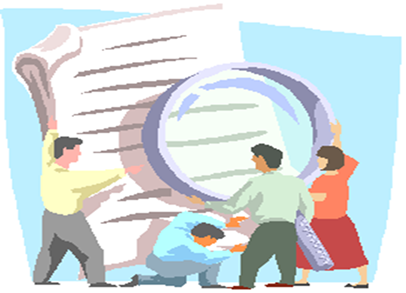 Epidemiology-Global Scenario
The annual incidence is 3 per 1000 inhabitants, but varies between countries.1
Hospital mortality is higher in patients with STEMI than among those with NSTE-ACS2. 
At 6 months the mortality rates are very similar in both conditions (12% and 13%, respectively).2
At 4 years death rates were higher among patients with NSTE-ACS than with STE-ACS, with a two-fold difference.3
1.Fox KA et al ,Heart 2010
2.Mandelzweig L  et al,Eur Heart J 2006
3.Terkelsen  CJ et al, Eur Heart J 2005
[Speaker Notes: (7% vs. 3–5%, respectively),]
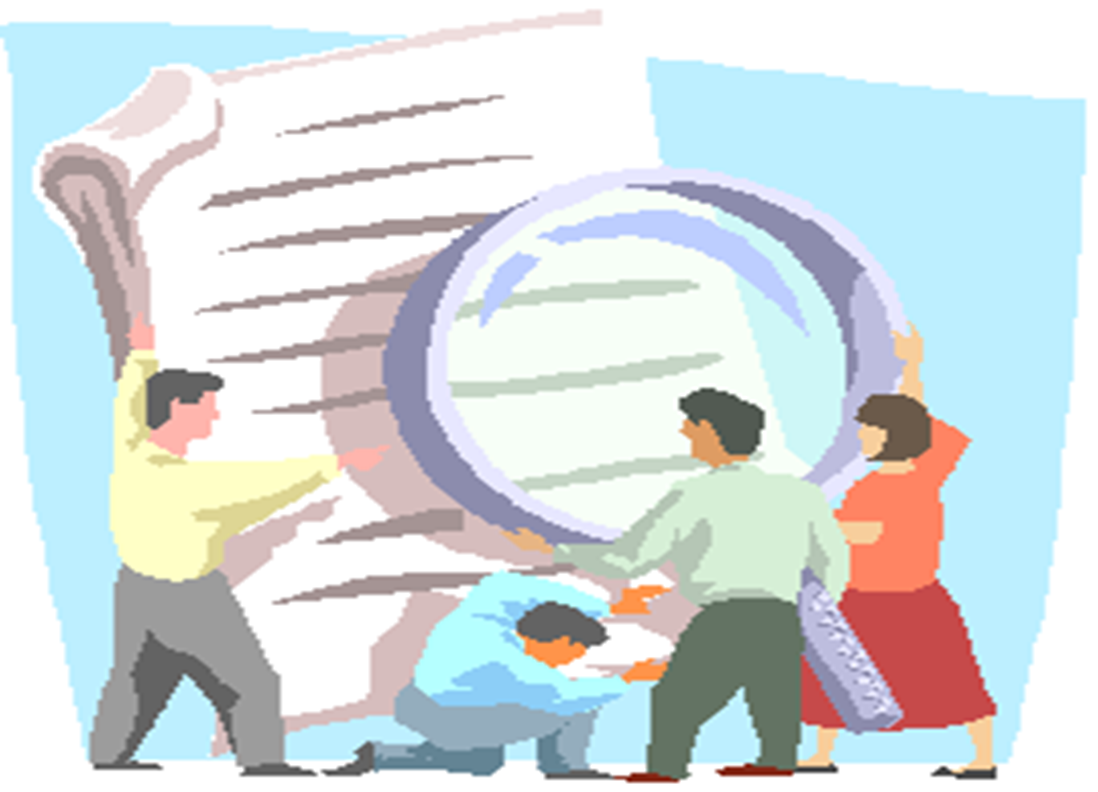 EPIDEMIOLOGY
The fraction of ACS attributed to NSTEMI continues to increase, while that for STEMI is declining
Wider use of preventive measures(Aspirin,statin etc.)
Aging of population
Greater prevalence of T2DM and CKD
Lower rates of smoking
Broader use of hs-cTn
PATHOPHYSIOLOGY
Involves following processes singly or in combination
Disruption of an unstable coronary plaque (rupture/erosion/nodular calcification) 
Coronary arterial vasoconstriction 
Gradual intraluminal narrowing
Myocardial oxygen supply-demand mismatch
Jama cardiol 2016;1(6):718-30
DIAGNOSIS: NSTE ACS
History and examination
ECG
Cardiac biomarkers
Imaging
CCTA=coronary computed tomographic angiography
HISTORY
Clinical Examination
Diaphoresis
Sinus Trachycardia,
Third/Fourth heart sound
Pale cool skin
Basilar rales
Hypotension
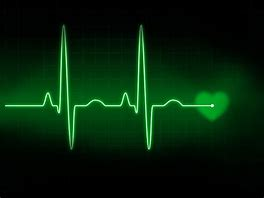 ECG
12 LEAD ECG
Performed as soon as possible (within 10 mins)
Normal ECG – does not exclude NSTE-ACS (ECG blind territory/episodic ischemia): take serial ECGs and Posterior +RV leads
ECG changes-
Transient ST segment elevation <20min (10% of patients)
New ST depression ( 1/3rd of patients)
T wave changes –more common but less specific
New and deep T wave  inversions or normalization of Previously negative T wave
Bundle branch block/paced rhythm: difficult to interpret
Repeat ECG: every 30 minutes until the symptoms resolve
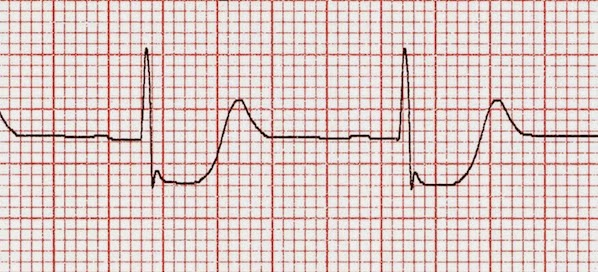 ECG criteria- NSTE-ACS
In 2 contiguous leads
New horizontal or downsloping ST-depression ≥ 0.5mm
                               and/or
T wave inversions > 1mm in leads with prominent R wave or R/S ratio > 1
[Speaker Notes: Abnormal Q wave
Any Q wave in v2 to v3 ≥20msec or QS complex in lead v2-v3
In 2 contiguous leads, Q wave ≥30msec and ≥0.1mV deep or QS complex I, II, aVL,aVF, or  v4 – v6
R wave ≥40msec in v1-v2 + R/S ratio ≥1 with concordant positive T wave]
Electrocardiogram
A completely normal ECG in a patient with chest pain does not exclude the possibility of ACS
1% to 6% of such patients eventually are proved to have had an NSTEMI.
At least 4% will be found to have UA.*
don't worry ..u r fine.
I have seen your ECG
Doctor! I m dying….
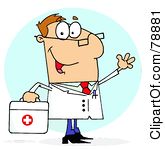 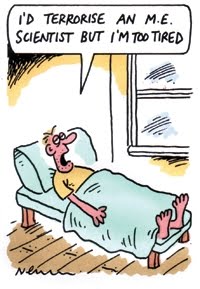 *Rouan GW et al, Am J Cardiol 1989
[Speaker Notes: Ischemia in the territory of the circumflex artery or isolated right ventricular ischemia frequently escapes the common 12-lead ECG, but may be detected in leads V7–V9 and in leads V3R and V4R, respectively.2]
ESC 2020
CARDIAC BIOMARKERS
Diagnosis, Risk stratification, Treatment 
Cardiac troponins > CK-MB 
Clinical presentation compatible with MI
                               +
Dynamic change of cardiac troponin > 99th percentile
CK-MB- rapid decline after MI – detection of early reinfarction
Copeptin : C- terminal part of vasopressin prohormone
Quantify endogenous stress level
Role : early rule out of MI when cTn not available
MI
Cardiac biomarkers
hsTn
CARDIAC BIOMARKERS
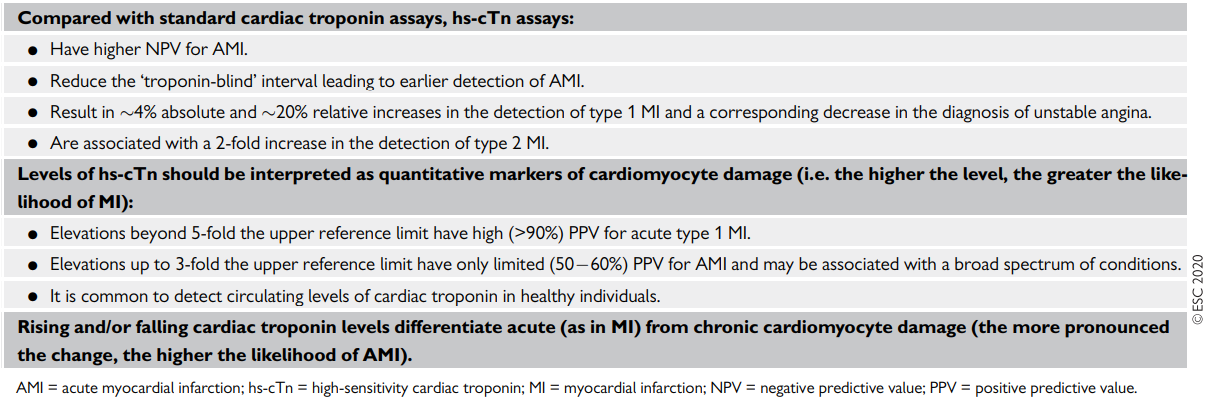 0 h/1 h rule-in & rule-out algorithm of non-ST-elevation acute coronary syndromes using high-sensitivity cardiac troponin assays
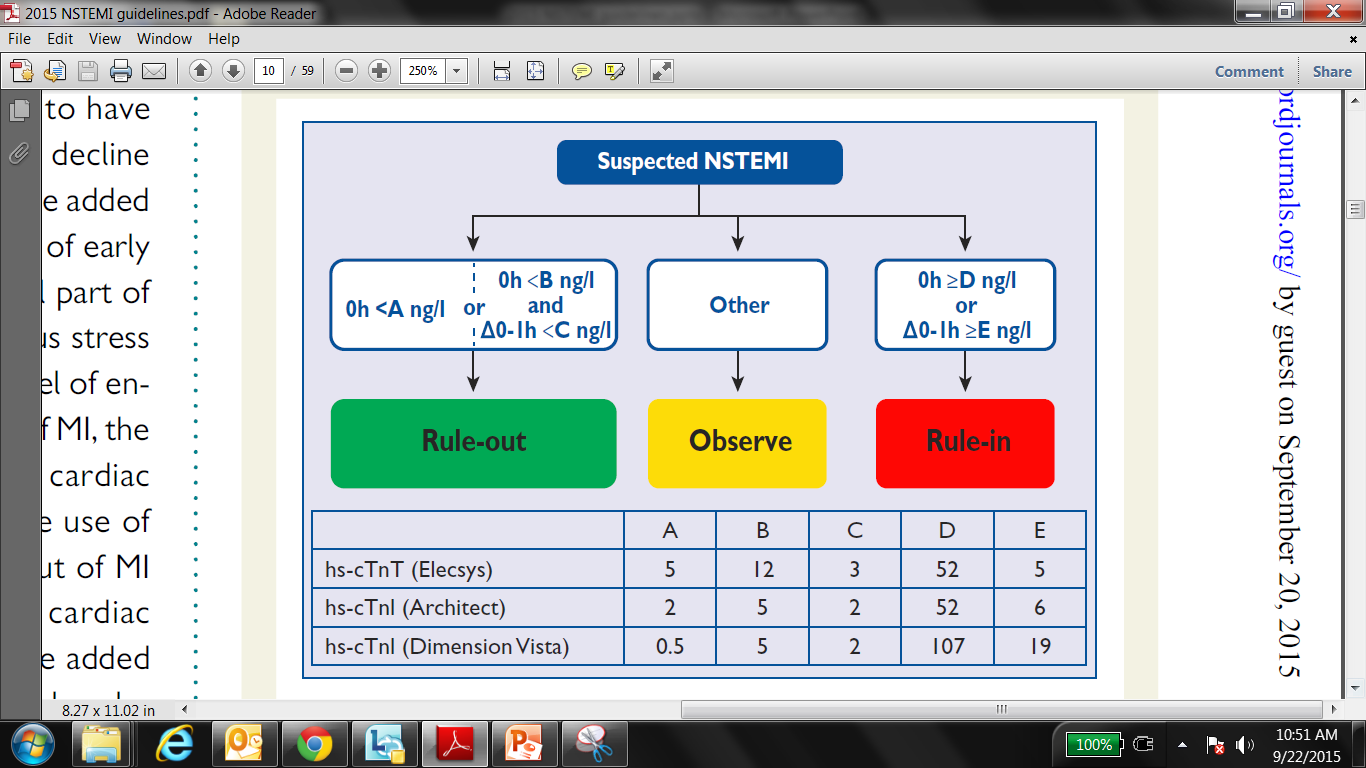 0h/1-2-3h Rule out algorithm
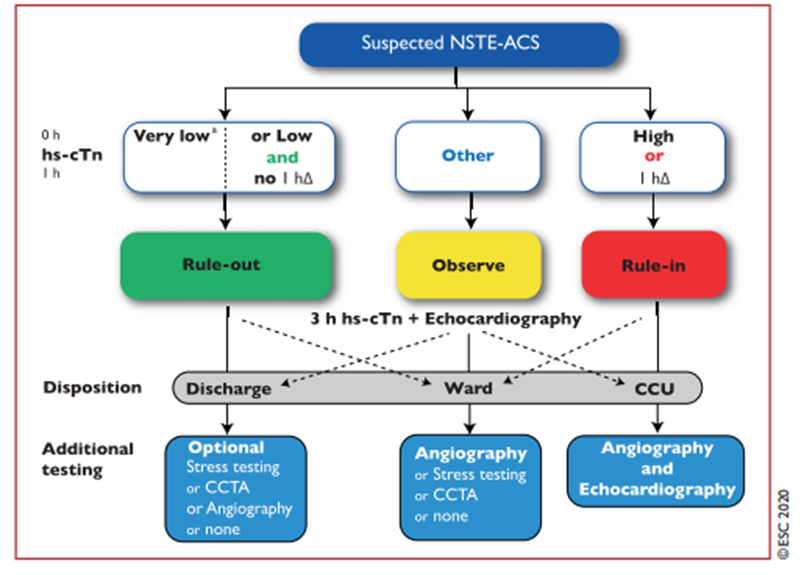 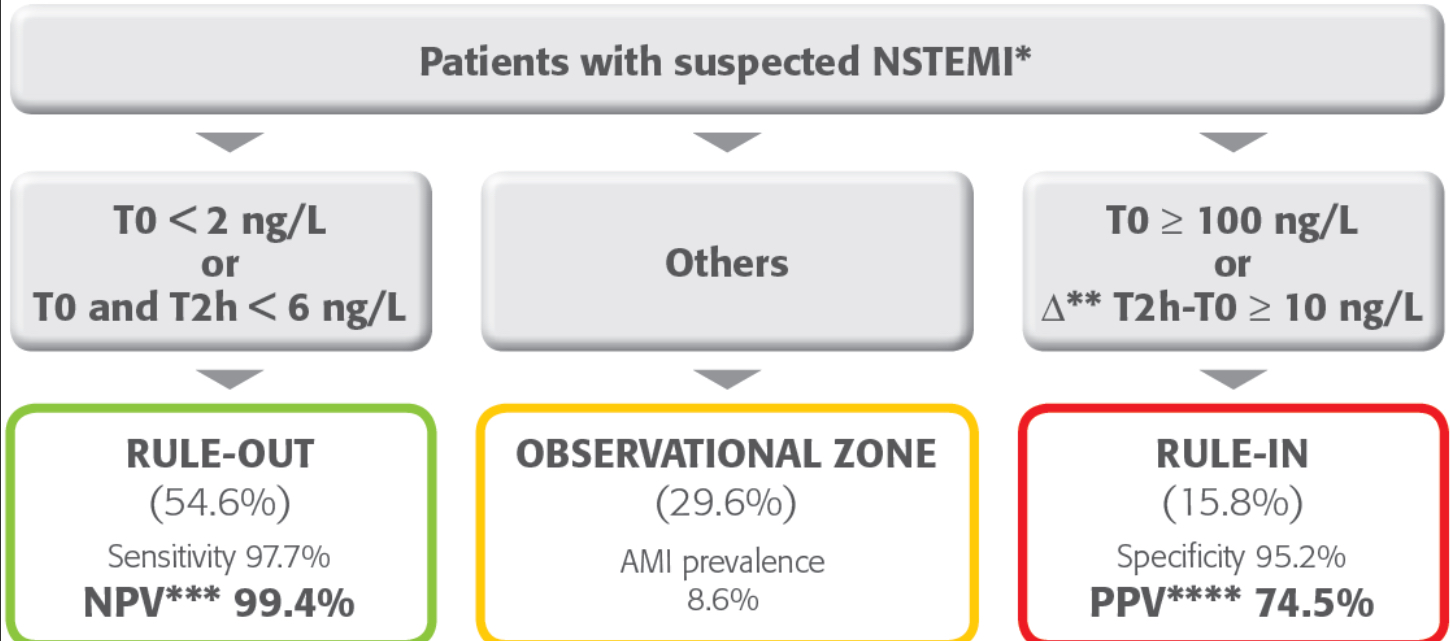 ESC 2020
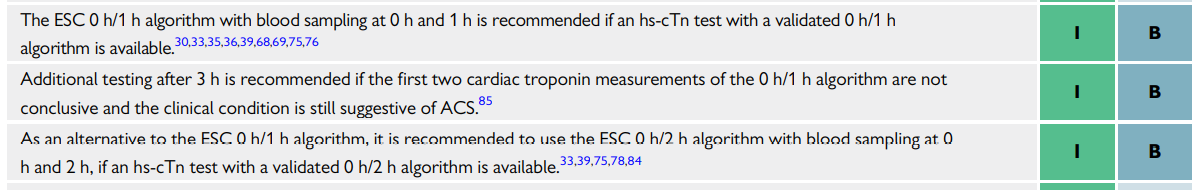 NOVEL BIOMARKERS
ESC 2020
NON INVASIVE TESTING
Establishing presence of significant CHD
Diagnosing CHD as cause of cTn elevation in patients who may have other explanations
Extent of residual ischaemia  guide further management
Localising territory of ischaemia
Assessing LV function
Modaliteis
Echocardiography
Stress testing
MPI
Coronary imaging
Echocardiography
LV systolic function is an important prognostic variable in patients with CAD - easily and accurately assessed by echocardiography.

 Transient segmental hypokinesia or akinesia may be detected.

Aortic dissection, pulmonary embolism, aortic stenosis, hypertrophic cardiomyopathy or pericardial effusion may be identified.
Cheitlin MD et al, Circulation 2003
Stress test
After 24 hrs of stabilization without symptoms of active ischaemia or haemodynamic or electrical instability 
Stress MPI>DSE>TMT
TMT not preferred in the presence of significant baseline ECG abnormalities
CCTA
CCTA: Triple rule out
Allows visualization of coronary arteries-very high negative predictive value
Recognize or exclude the presence of epicardial CHD(best for low-intermediate probability)
Identify which vessels have coronary atherosclerosis
Risk stratification and prognosis
VERDICT Trial
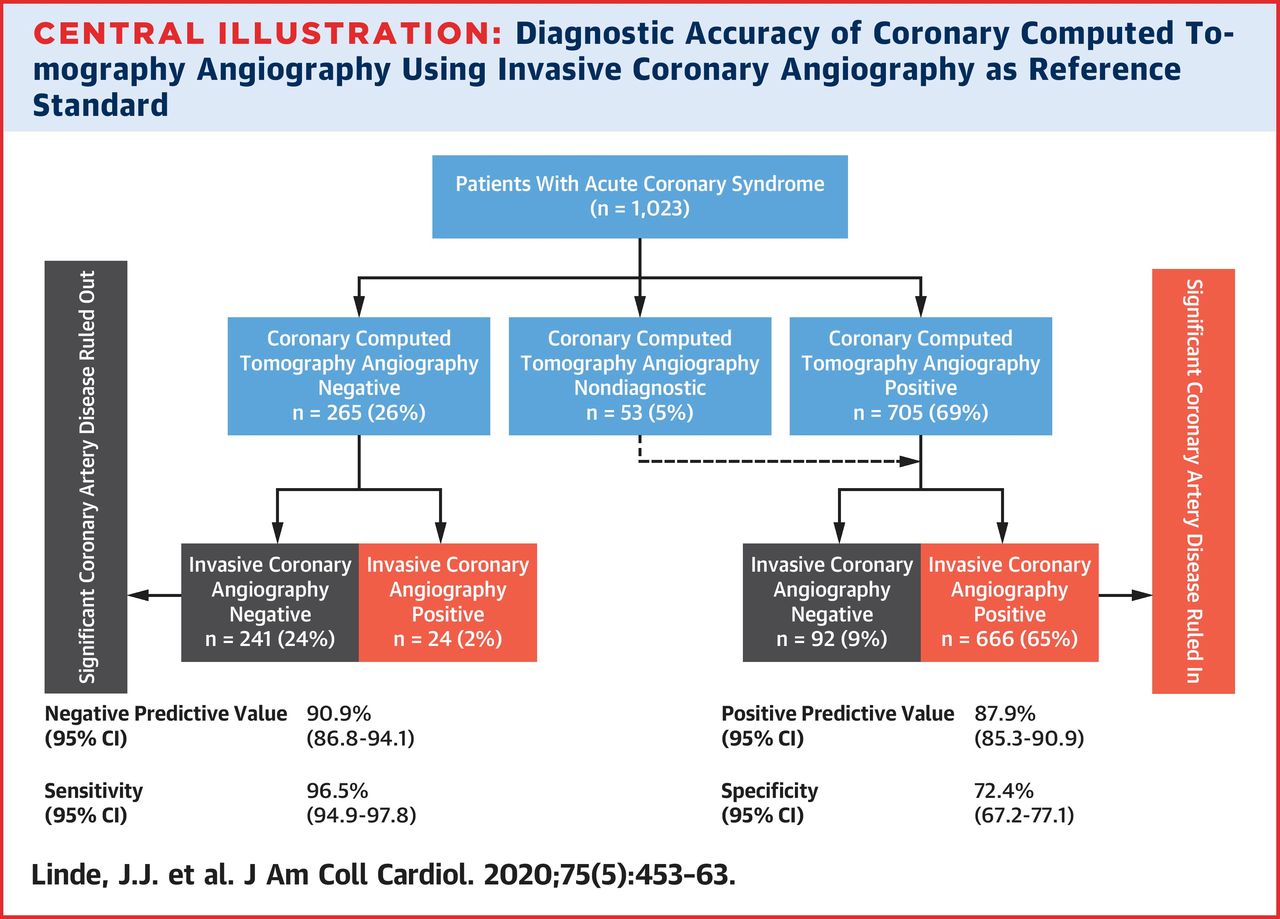 CMR
Rapid scan protocol
Assess both perfusion and wall motion abnormalities
Detect scar tissue and  differentiate from recent infarction
 D/D between infarction and myocarditis or tako- tsubo cardiomyopathy
Normal stress CMR : excellent short term and mid term prognosis
INVASIVE IMAGING
Coronary angiography
85%  have significant coronary obstruction
10%:LM
35%:TVD
20%:DVD
20%:SVD
 INVASIVE CROSS SECTIONAL IMAGING: plaque morphology,guide stenting
Intravascular ultrasound 
optical coherence tomography
ESC 2020
RISK ASSESSMENT AND OUTCOMES
Clinical presentation
ECG: Cumulative ST depression
Biomarkers
Quantitative assessment of ischaemic risk: superior to clinical assessment
GRACE Risk score
TIMI Risk score (7 variables)
GRACE RISK SCORE(in hospital)
1-108-:Low risk
109-140:intermediate 
141-372:high risk
TIMI RISK SCORE
0-2:Low risk
3-4:intermediate 
5-7:high risk
GRACE: GLOBAL REGISTRY OF ACUTE CORONARY EVENTS
TIMI: THROMBOLYSIS IN MYOCARDIAL INFARCTION
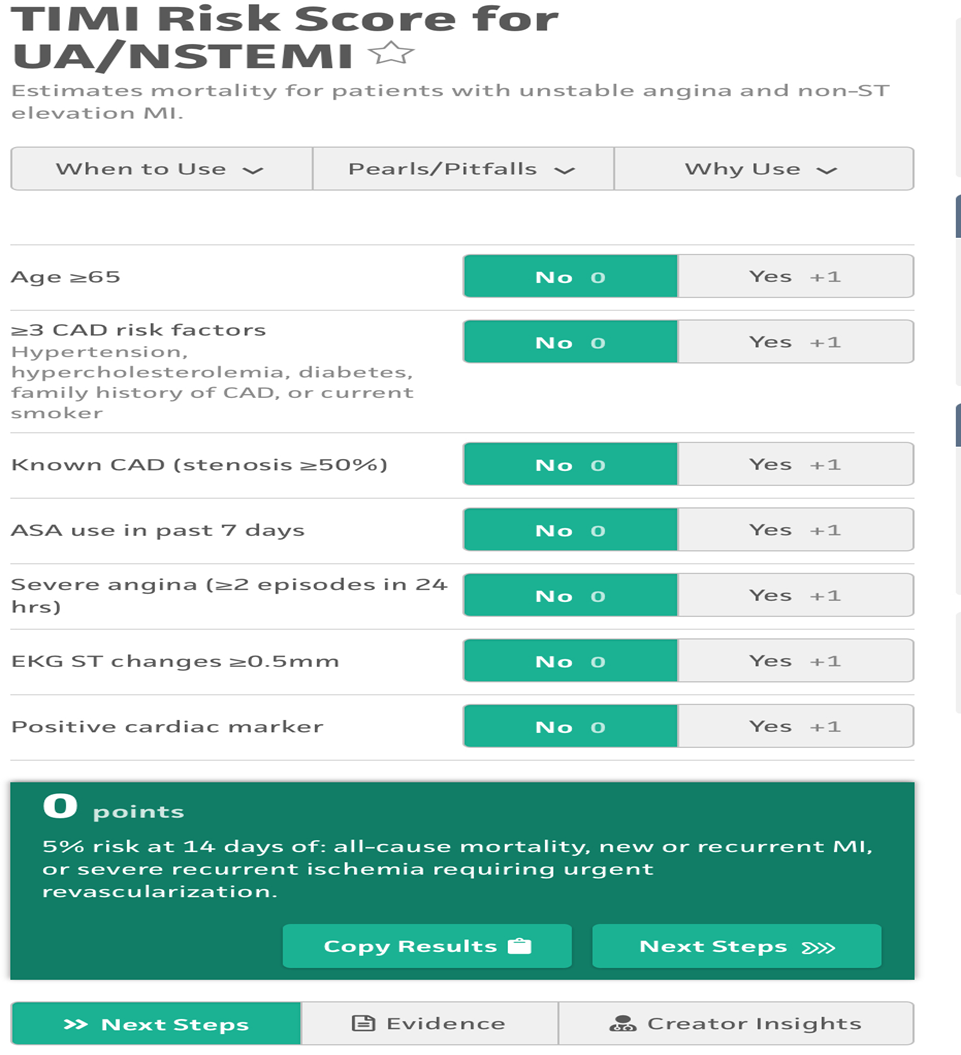 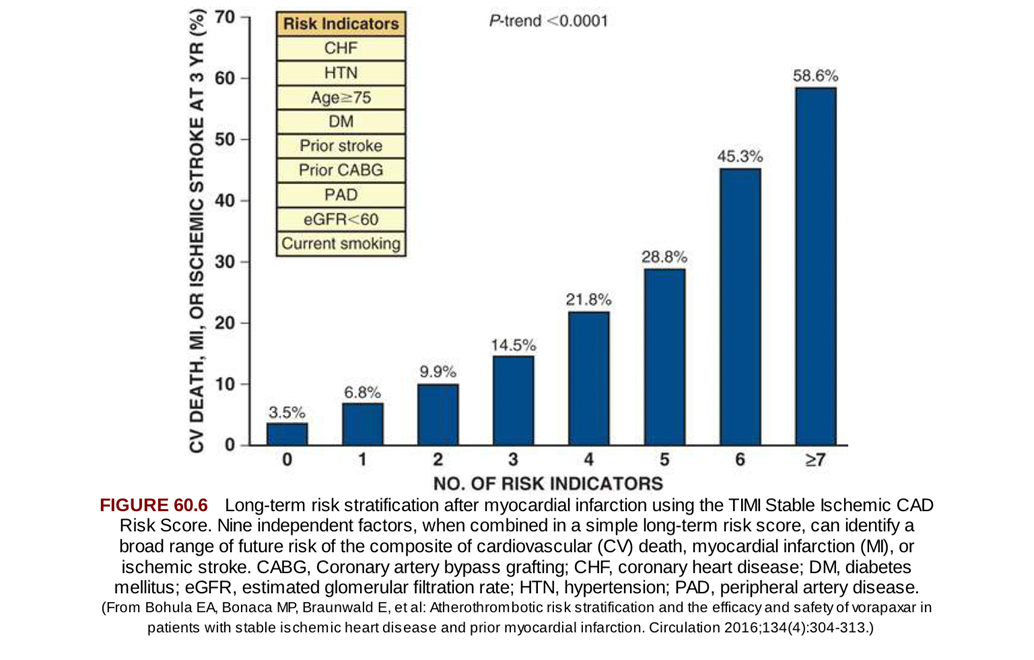 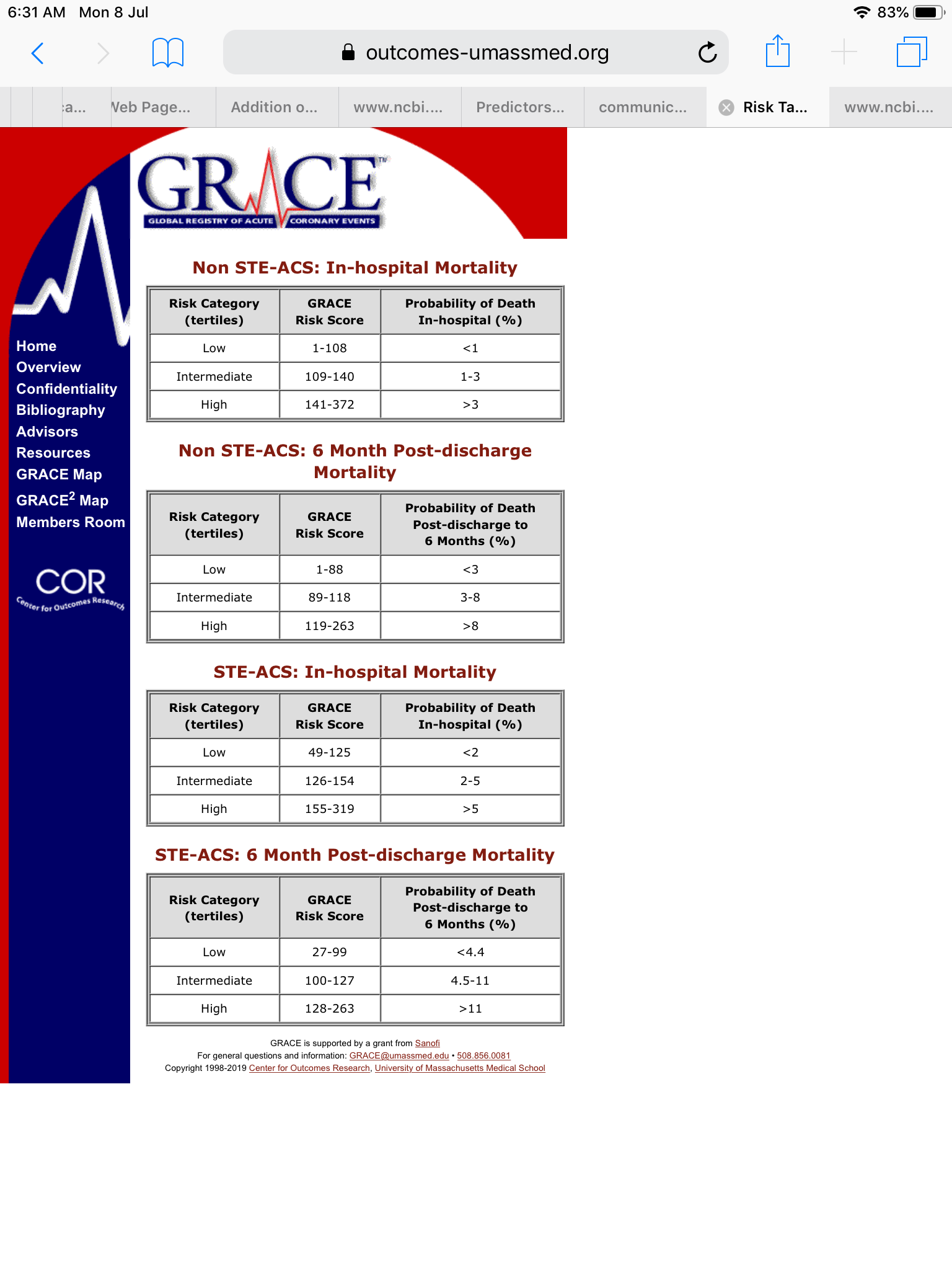 ESC 2020
Bleeding Risk Assessment
CRUSADE
ACUITY
ARC-HBR
PRECISE-DAPT
MANAGEMENT
MEDICAL MANAGEMENT
ANTI-ISCHEMIC TREATMENT: 
Nitrates
 Beta blockers
 Calcium channel blockers
ANTI-THROMBOTIC THERAPY: 
Antiplatelet drugs + Statins
Anticoagulants
INVASIVE VS CONSERVATIVE STRATERGY
LONG TERM MANAGEMENT
1)ANTI ISCHAEMIC TREATMENT
GOAL: Decrease myocardial oxygen demand
             Increase myocardial oxygen supply
Oxygen therapy : if spo2 < 90 % or if respiratory distress
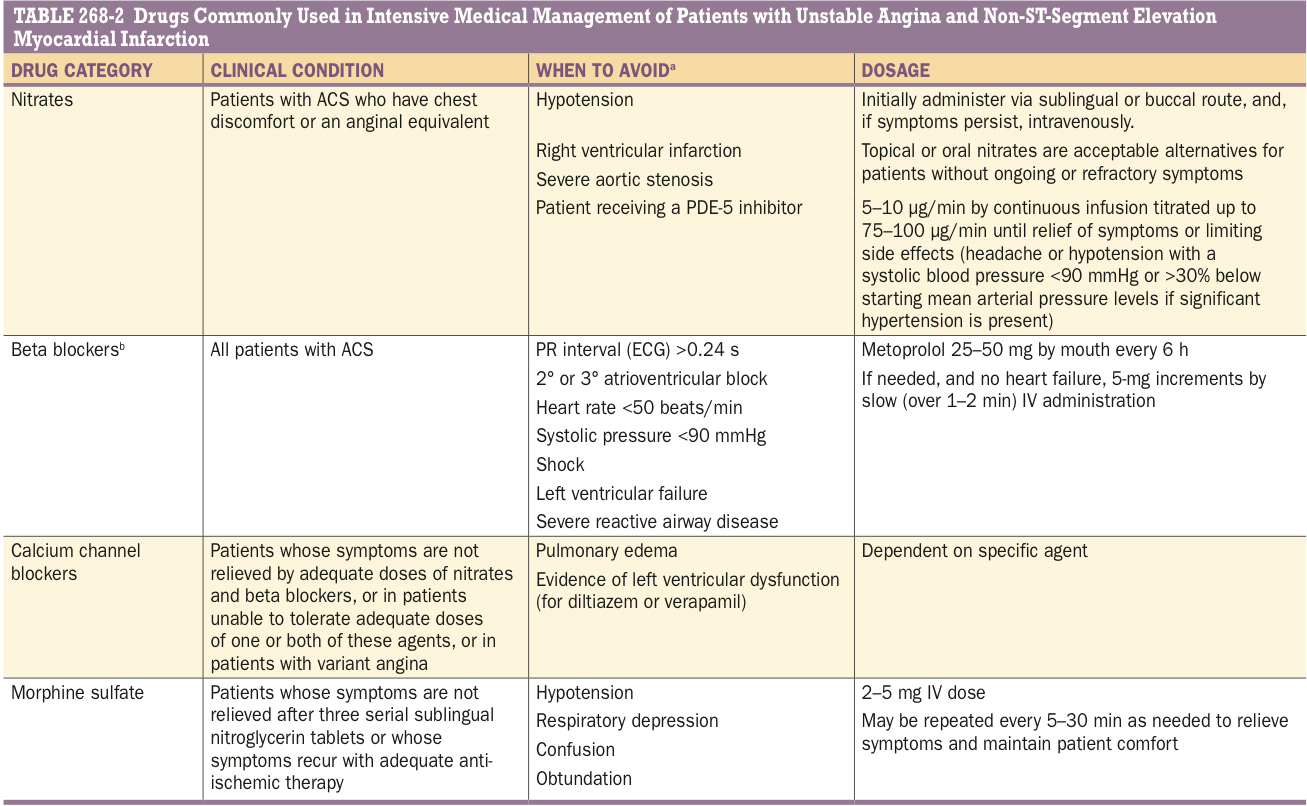 ANTITHROMBOTIC THERAPY
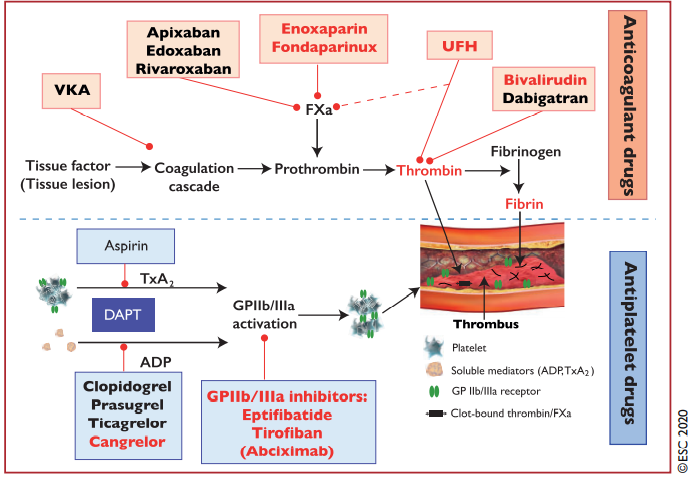 ANTIPLATELET THERAPY
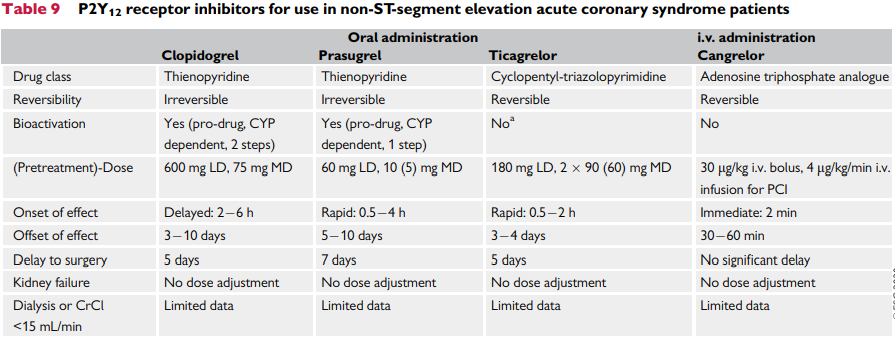 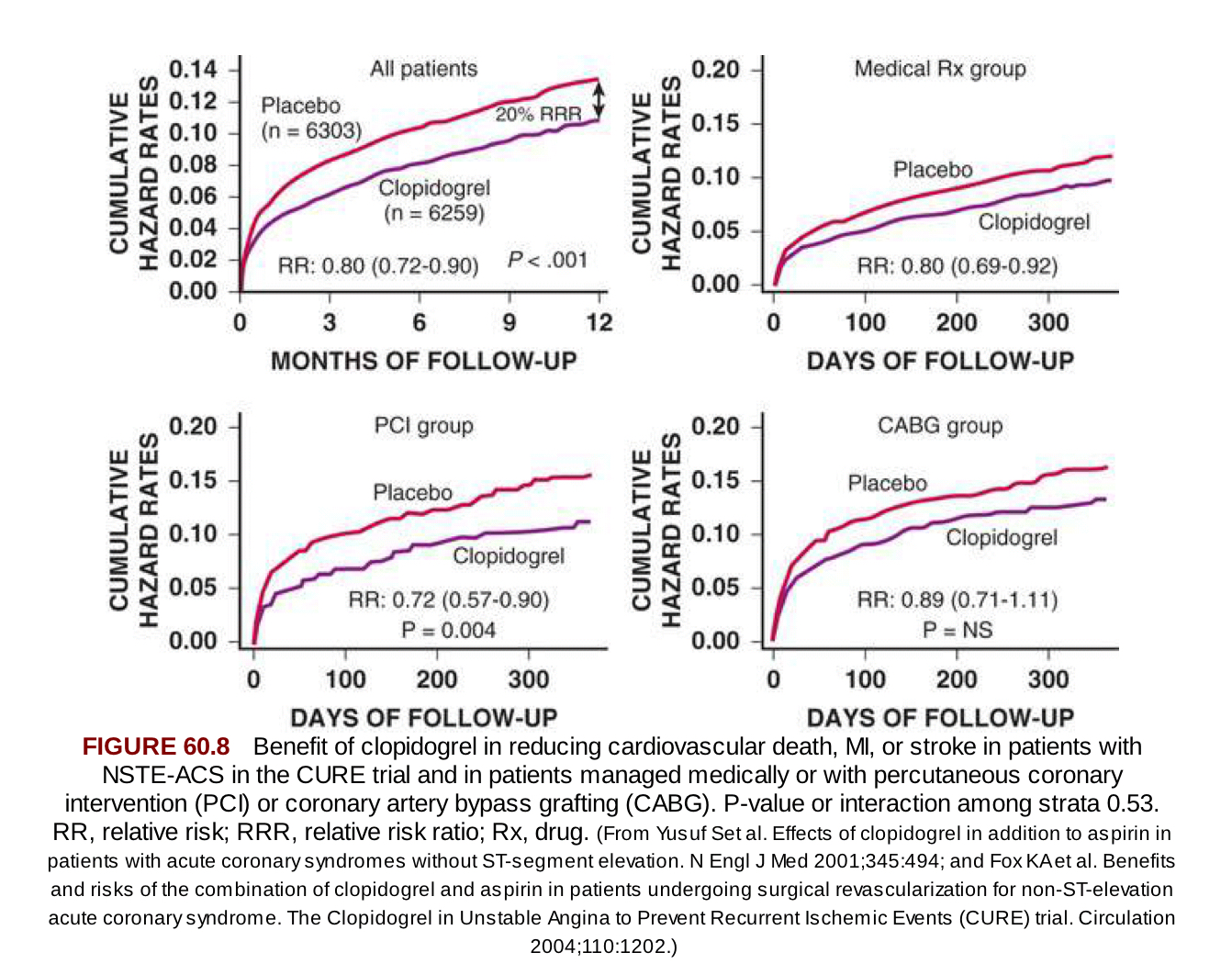 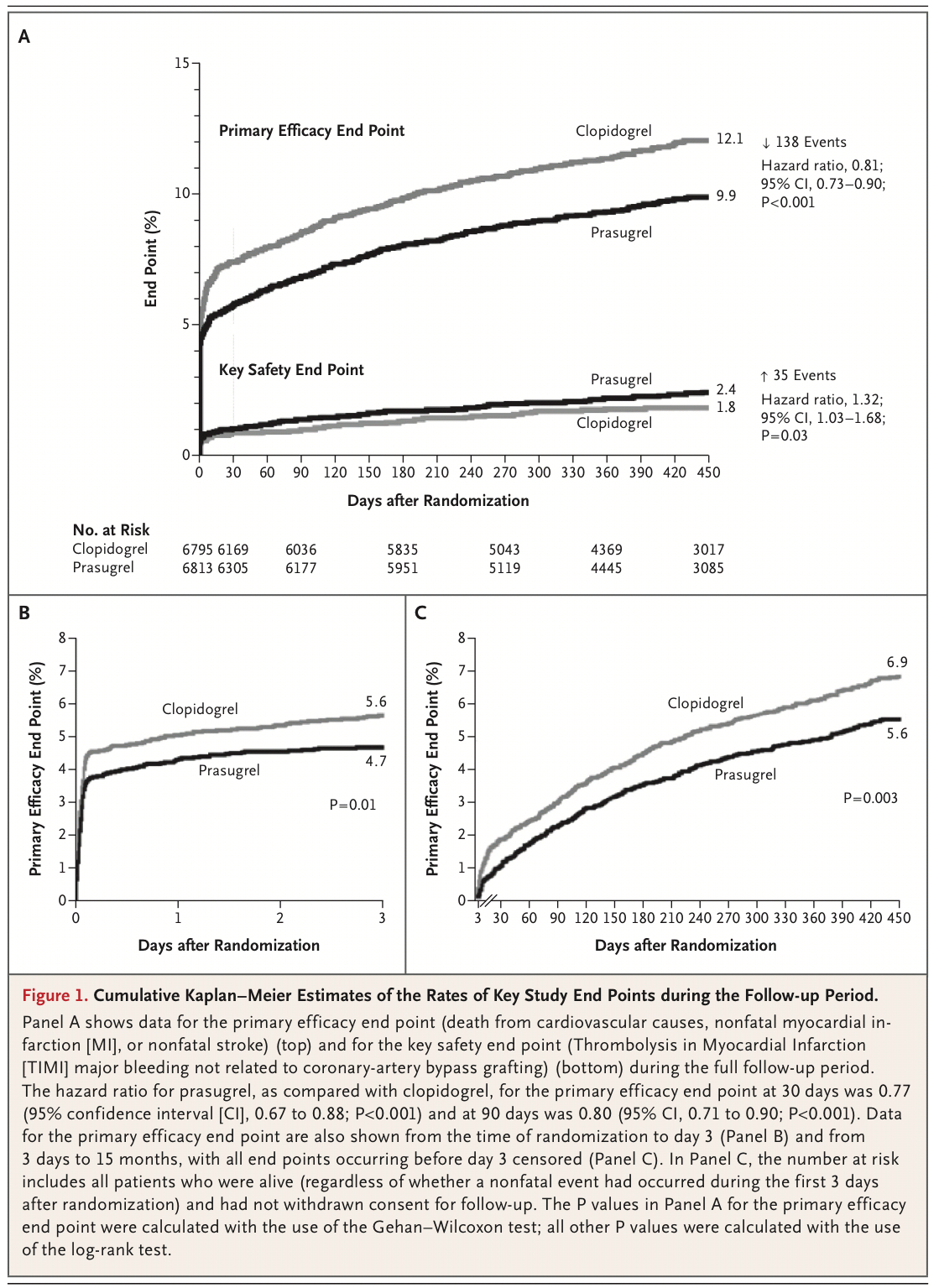 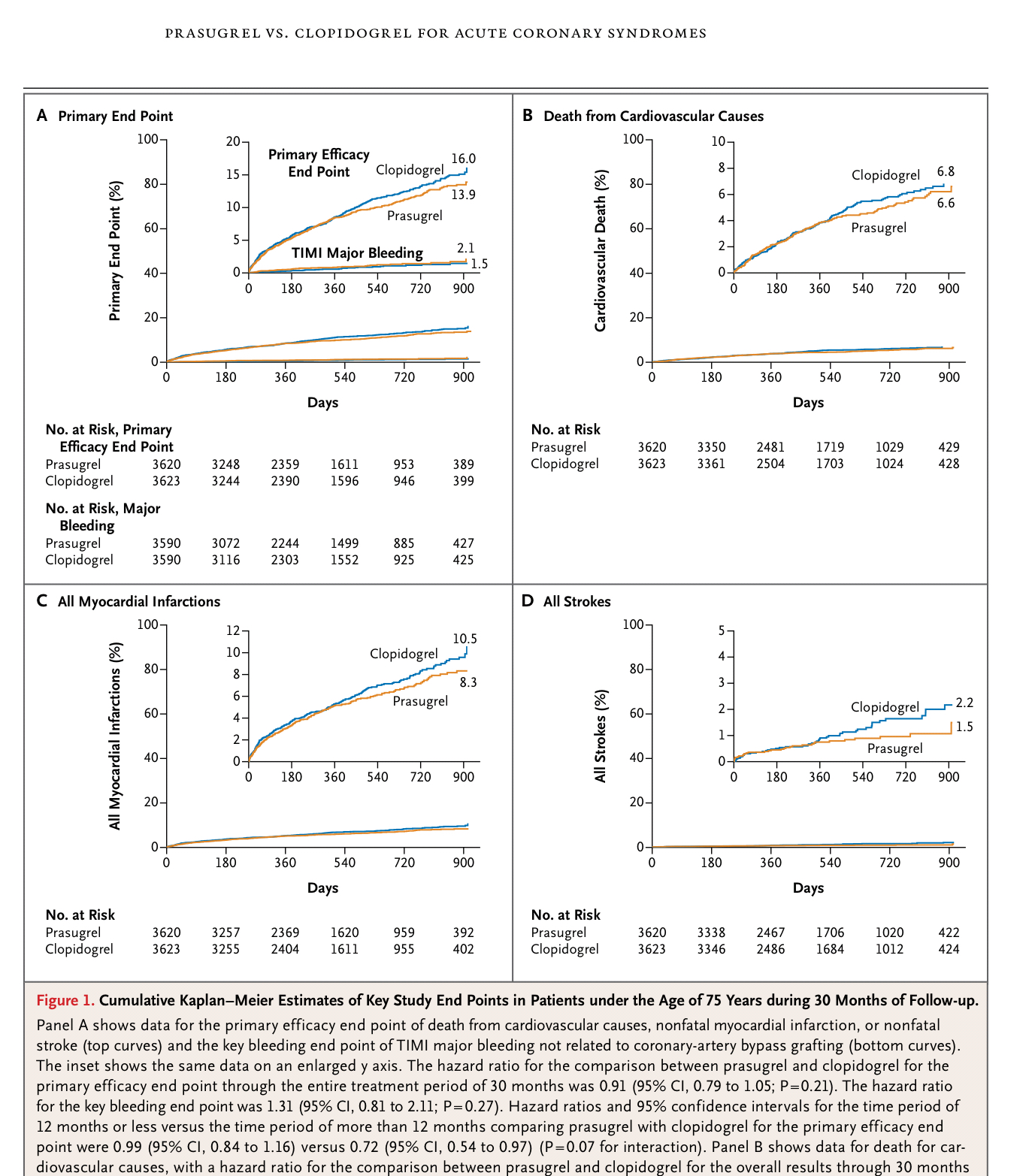 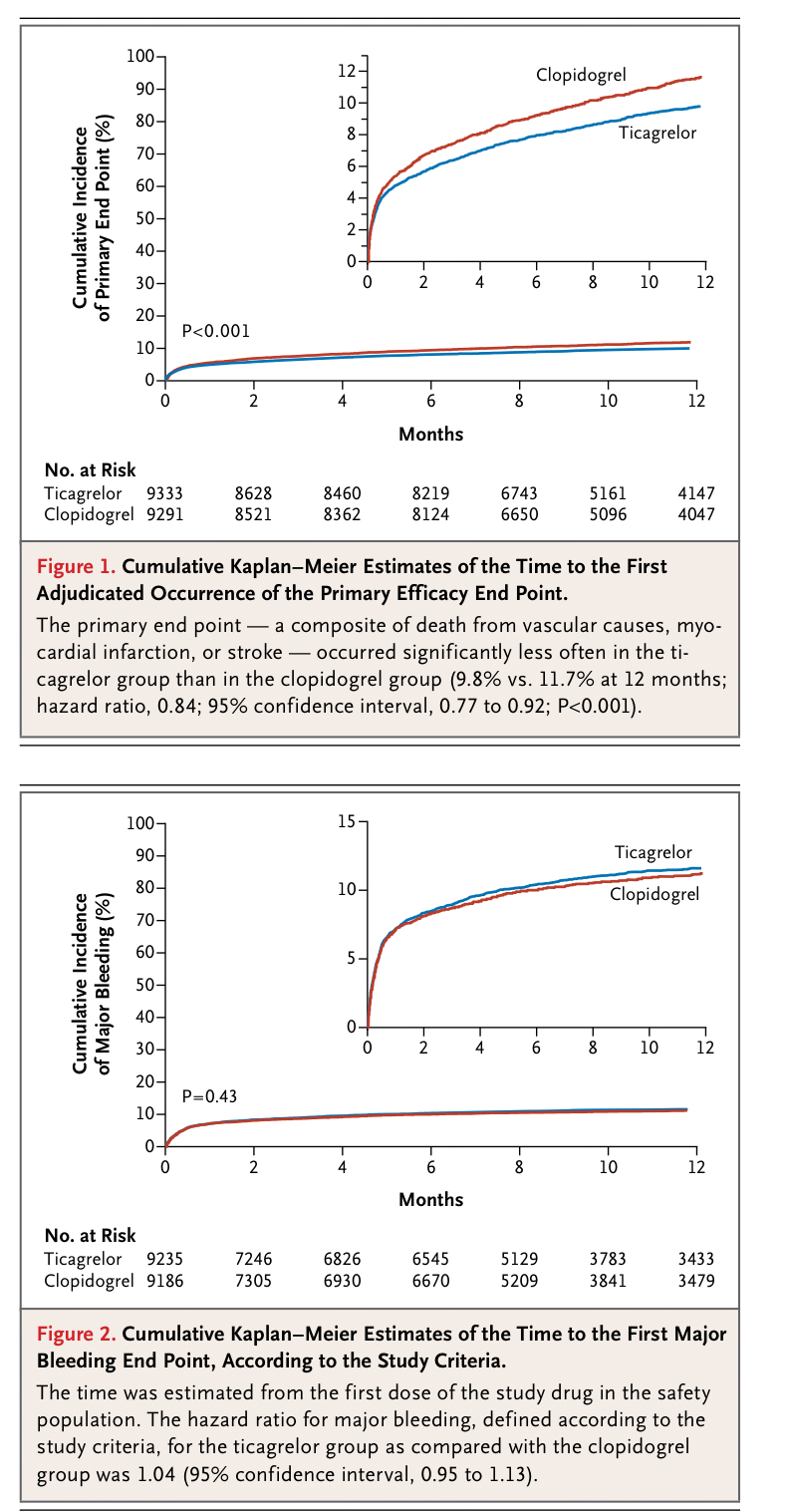 [Speaker Notes: TRITON –TIMI : 38:  trial to assess improvement in therapeutic outcomes by optimizing platelet inhibition with prasugrel – thrombolysis in MI
TRILOGY ACS- the targeted platelet inhibition to clarify the optimal strategy to medically manage acute coronary syndromes
PLATO: the study of platelet inhibition and patient outcomes]
ISAR-REACT 5
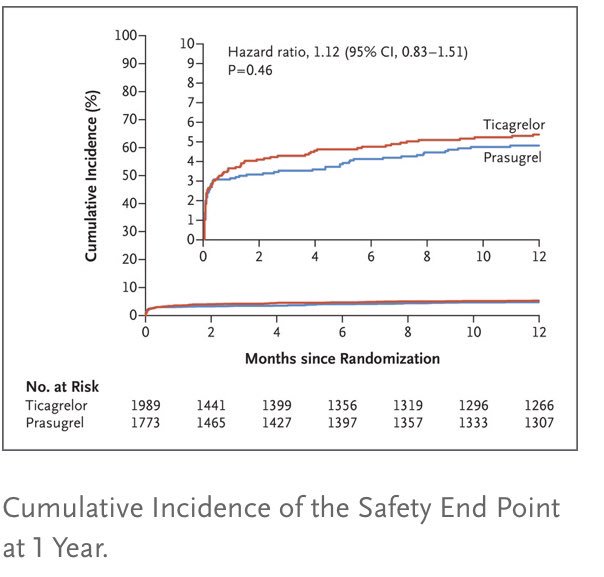 TWILIGHT
ESC 2020
PRECISE-DAPT SCORE
PREdicting bleeding Complications In patients undergoing Stent implantation and subsEquent Dual Anti Platelet Therapy
To decide on DAPT duration
Score <25: no increase in bleeding and a significant reduction in the MACE
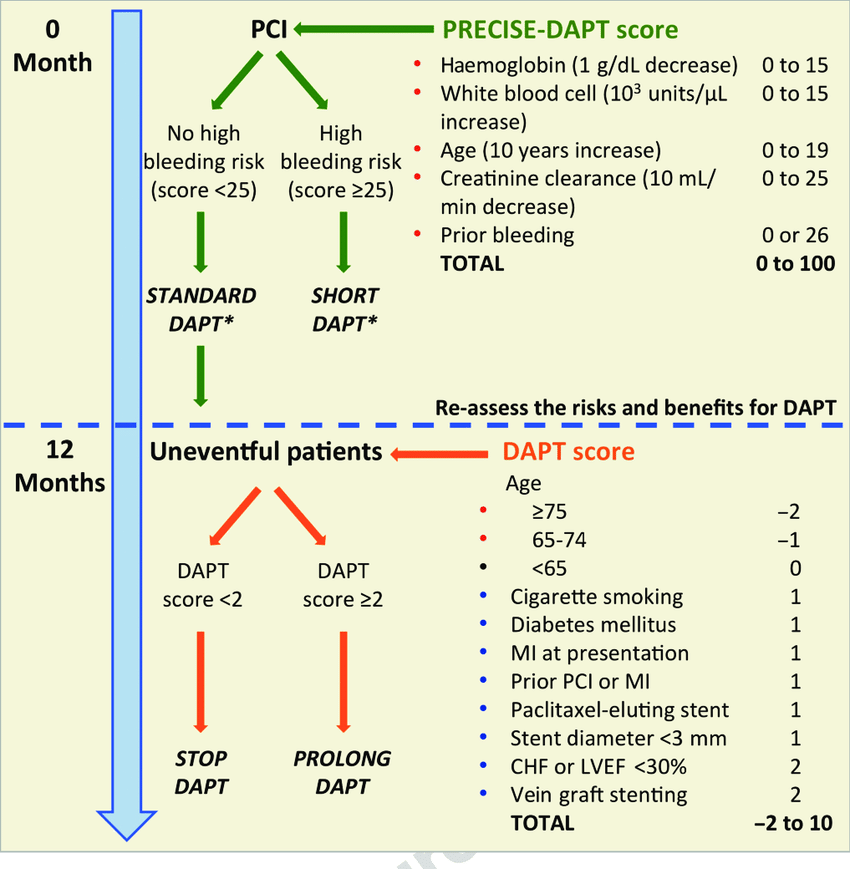 EXTENDED DAPT/DAT
ESC 2020
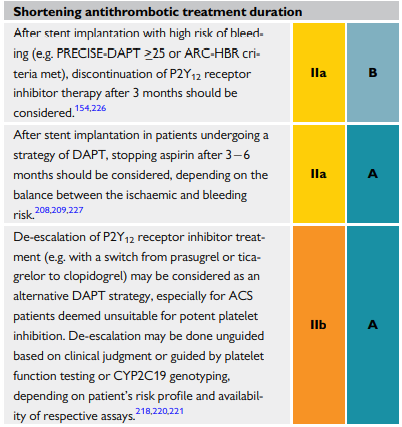 ESC 2020
ESC 2020
Anticoagulation
ESC 2020
INVASIVE V/S CONSERVATIVE MANAGEMENT
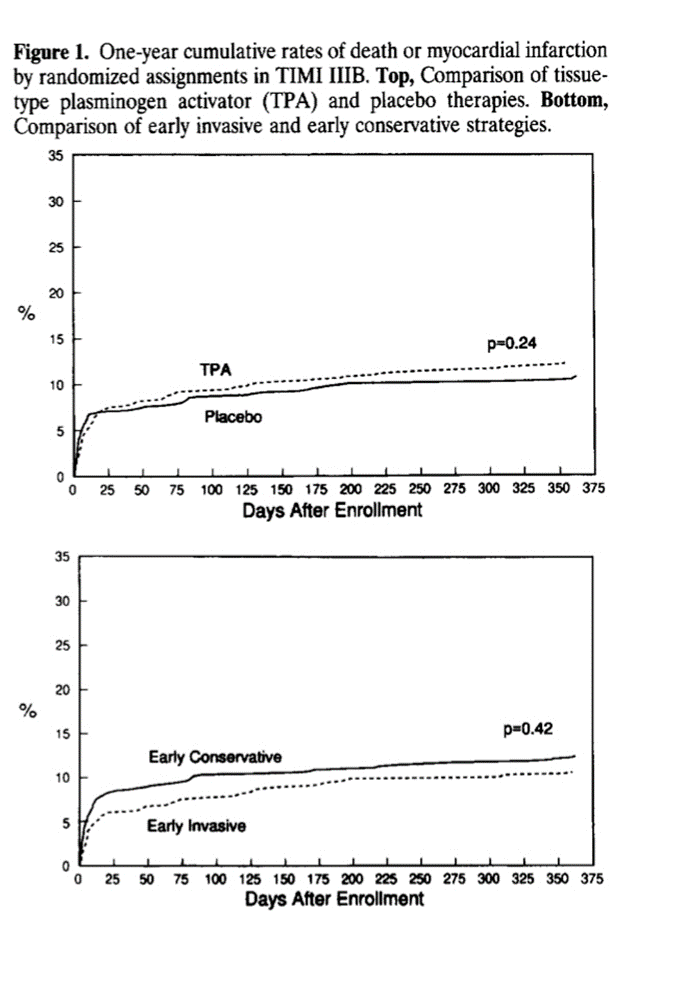 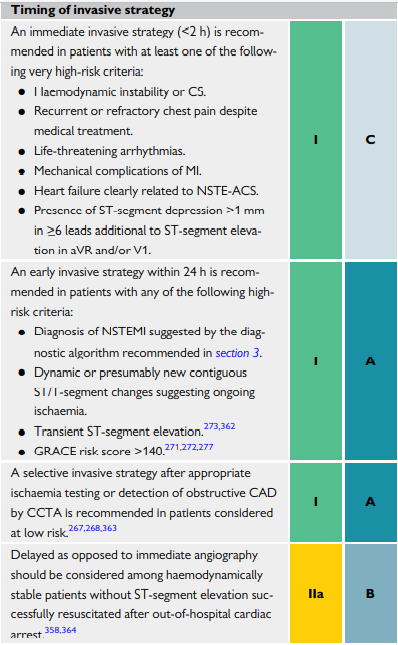 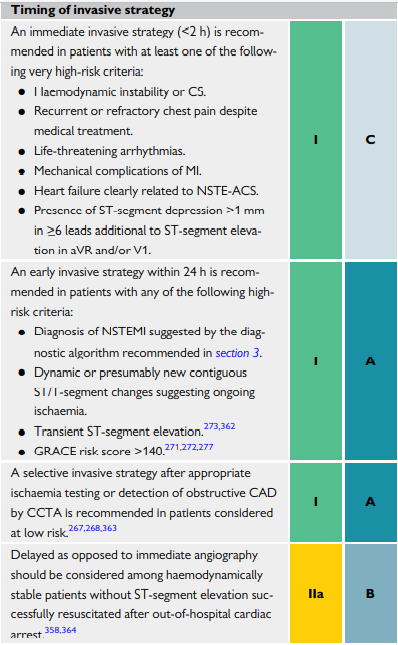 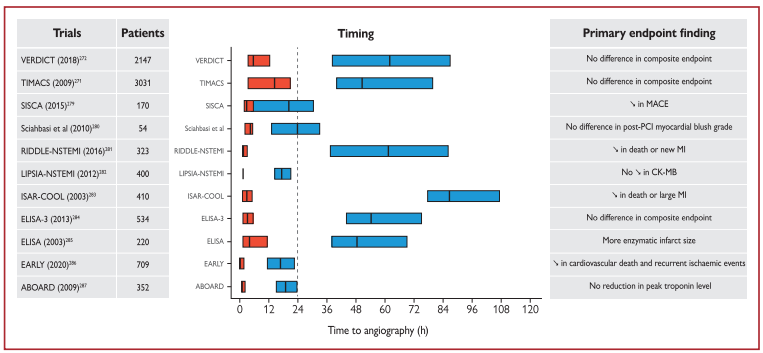 RAAS INHIBITORS
LVEF < 40%
DM, HTN or stable CKD (unless contraindicated)
ACE I : intolerant  ARBs
Aldosterone blockade : 
Without renal dysfunction ( creat > 2.5 mg/dl (males)/ > 2 mg/dl (females)
No hyperkalaemia (> 5 meq/l)
Who are receiving therapeutic doses of ACEI and betablockers and have LVEF of ≤ 40% , DM or heart failure
Lipid Lowering Therapy
Lifestyle Measures
Ambulation
If stable without recurrent chest discomfort or ECG changes for atleat 12-24hrs.
Older Adults
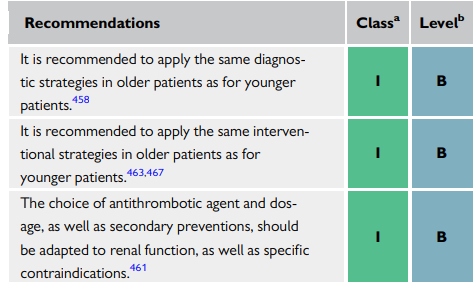 More likely to present with atypical symptoms
Always calculate creatinine clearance for drug dosing
Exclusive use of low dose Aspirin (75mg)
Avoid Prasugrel
Advanced age shouldn’t deter otherwise indicated intervention
Women
More likely to present with atypical symptoms
Younger women are more likely to have nonatherosclerotic causes of angina
More likely to have non-obstructive CAD
Likely to get lower rates of evidence based care due to bias
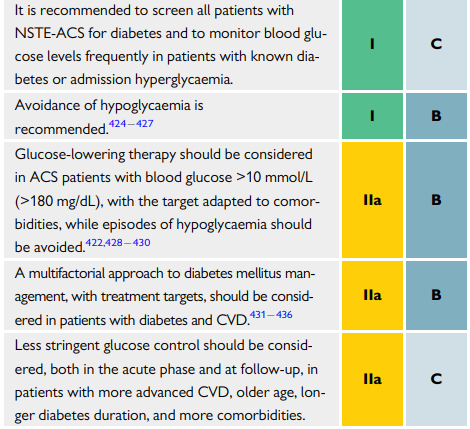 Diabetes
U shaped relation between glucose level and CVS outcome
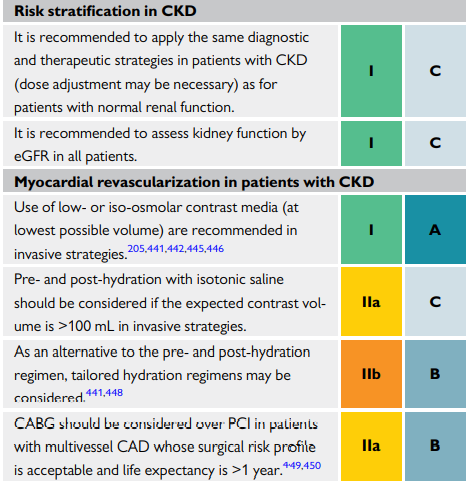 CKD
Likely to have multiple comorbidities
Increased risk of recurrent ischemic events
Underrepresented in trials and undertreated in practice
Increased bleeding risk
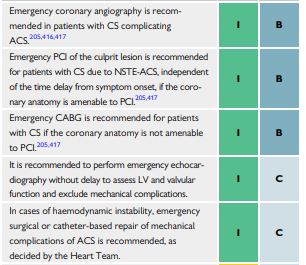 Heart Failure
Early invasive approach
Ventricular assist devices may be required
CULPRIT SHOCK TRIAL
Gaps in NSTE-ACS Care
Utility of risk prediction models
DAPT duration
P2Y12i pre-treatment
Long-term beta-blocker therapy
Utility of biomarkers other than hs-cTn in rapid rule-out
Optimal timing of invasive intervention
Culprit vs complete revascularisation
TAKE HOME MESSAGE
NSTEMI has a long term prognosis worse as compared to STEMI

A normal ECG does not exclude possibility of UA/NSTEMI

Risk stratification is an important early step - reveals risk, helps decide treatment intensity

An invasive approach is now standard of care for most NSTEMI patients – early invasive better than selective invasive in selected cases
TAKE HOME MESSAGE
CKMB valuable in Re-infarction 
Bleeding risk ->ARC-HBR assessment 
DAPT guidance -> PRECISE-DAPT score 
CMR: key diagnosis for pts with working diagnosis of MINOCA 
SCAD: 22-35% ACS in women<60, OCT useful for diagnosis
TAKE HOME MESSAGE
hs-Tn recommended, but remember Myocardial Injury 
0- 1 hr algorithm: best option
hs-Tn, BNP, GFR having prognostic value 
CCTA: high NPV to exclude ACS
hs-Tn levels, Grace score >140, New ST-T changes, Clinical instability -> Early invasive strategy 
Radial access is recommended 
Very short TAT in AF
THANK YOU